Mega Goal 2.2
Unit 1Working 9 to 5Listen & Discuss
Done by: Entisar Al-Obaidallah
Lesson Objectives
Discuss
Match
01
03
words with their meaning.
the qualities of a good job.
Name
Match
02
04
the job descriptions with the photos.
the job according to a description
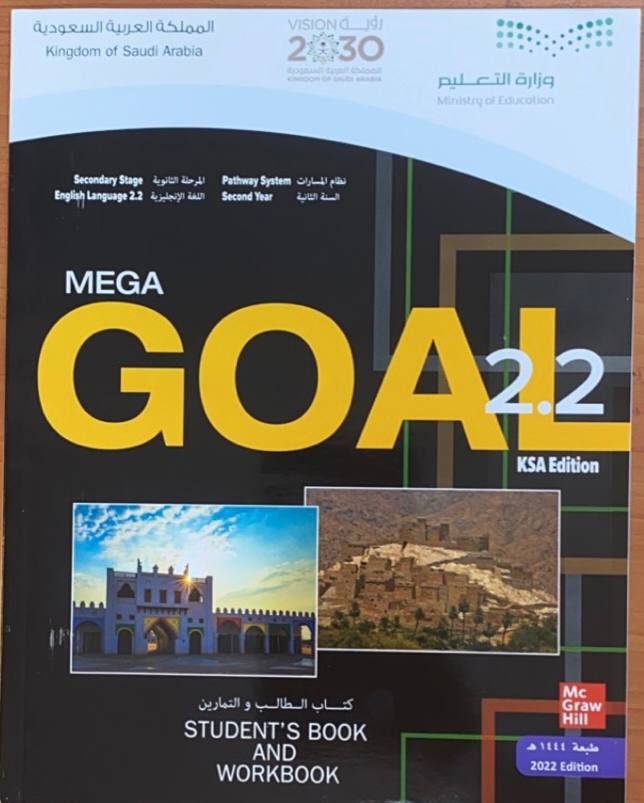 Book Open
Pages ( 72-73 )
Let’s answer some questions
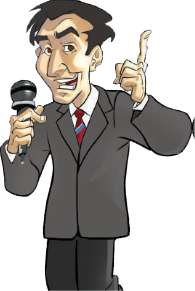 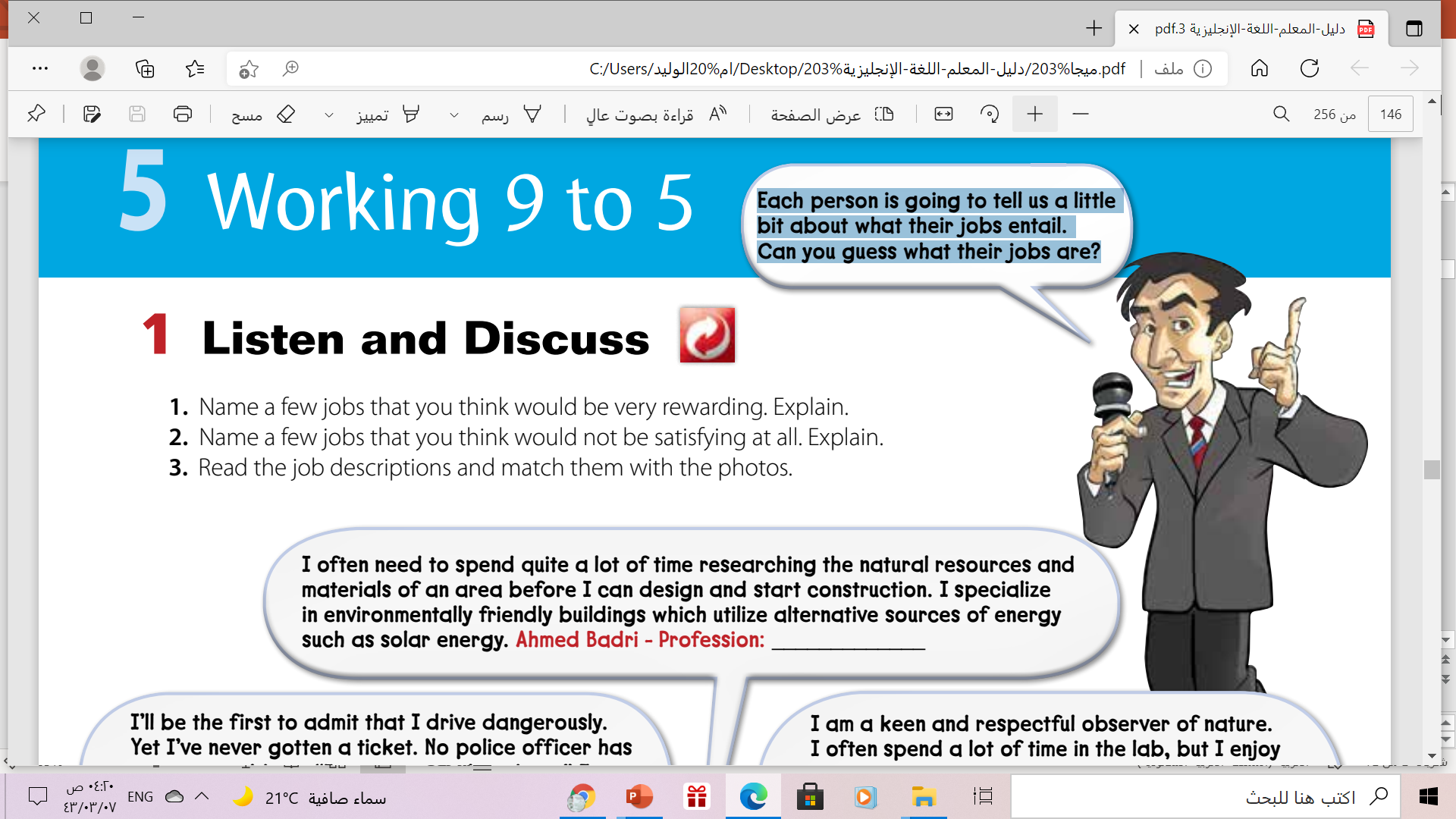 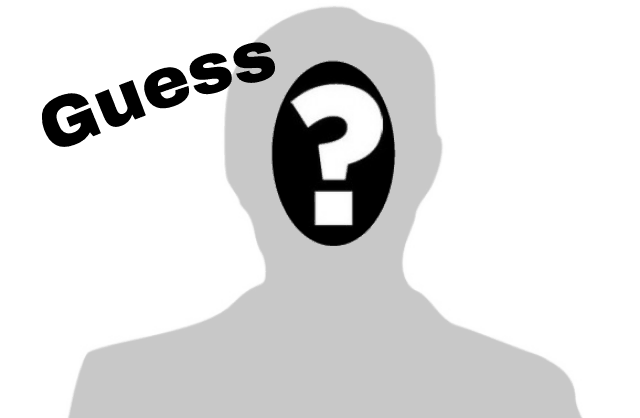 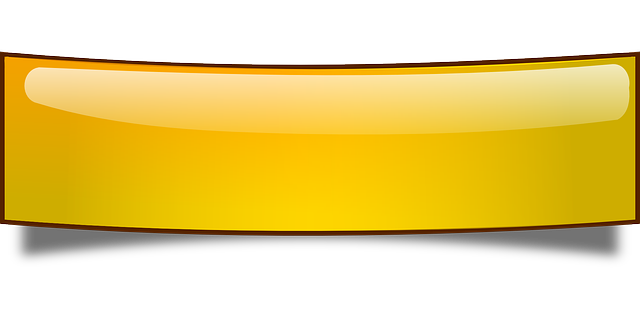 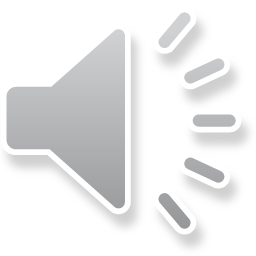 Book Closed
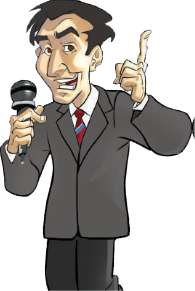 Each person is going to tell us a little bit about what their jobs entail. 
Can you Guess what their jobs are?
Entail = first , premier
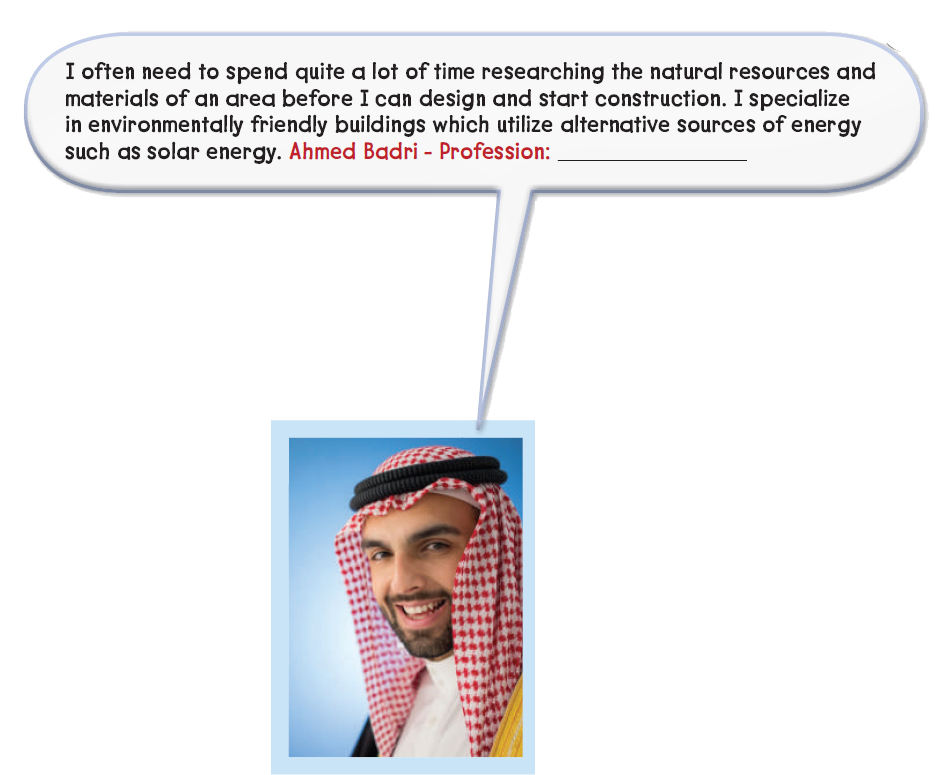 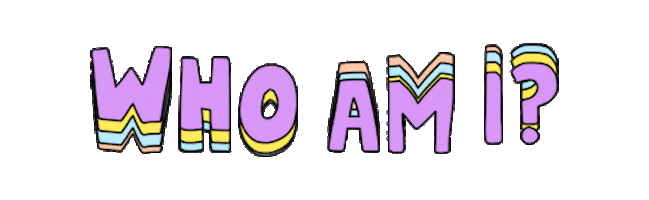 engineer
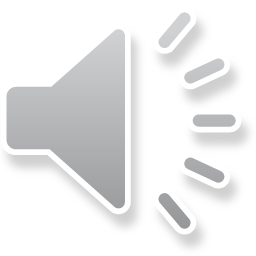 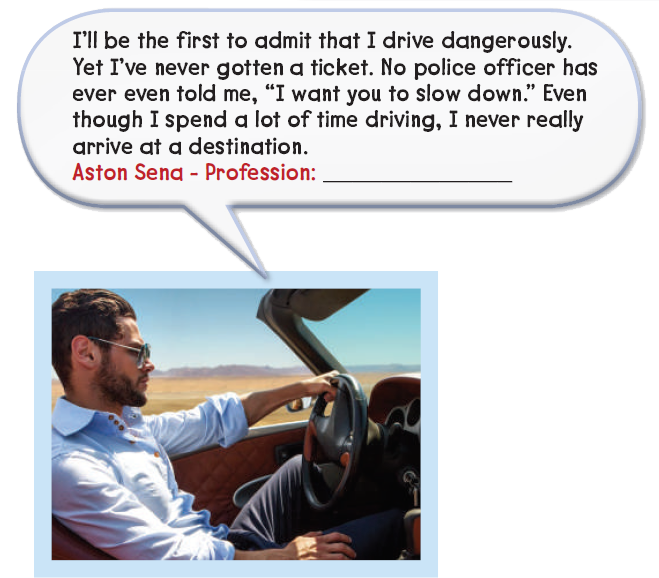 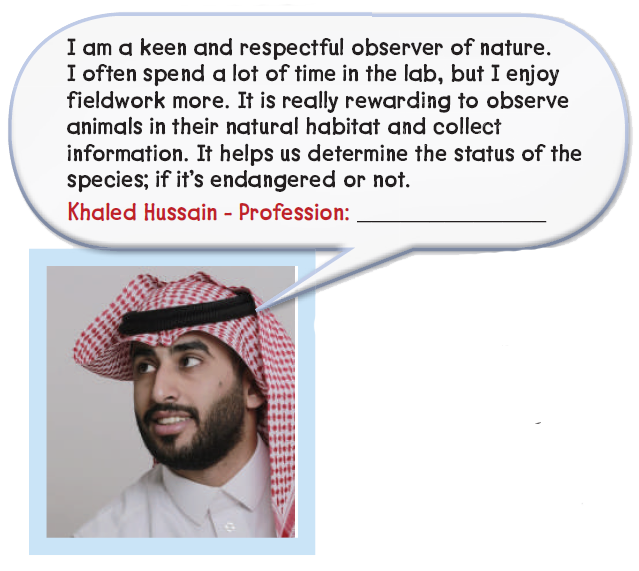 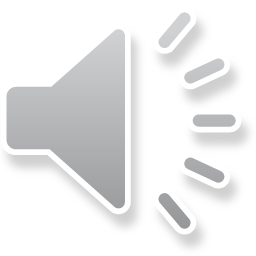 2006
race car driver
zoologist
Position title here
Company 
here
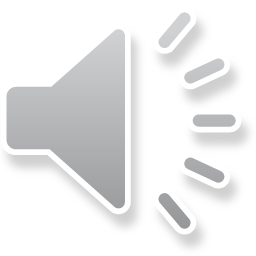 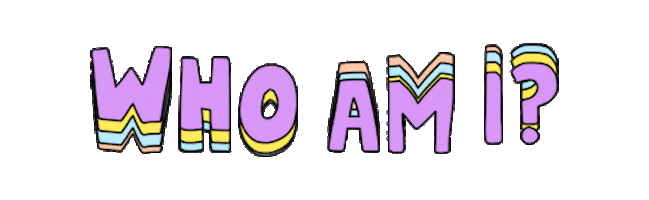 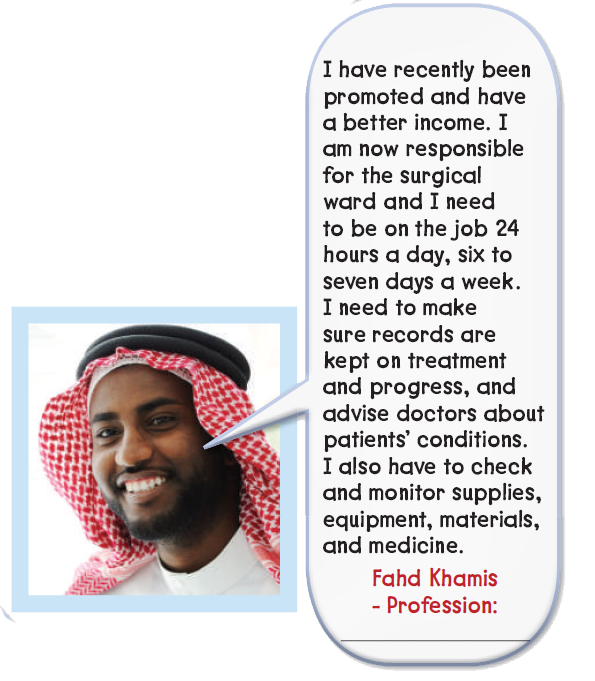 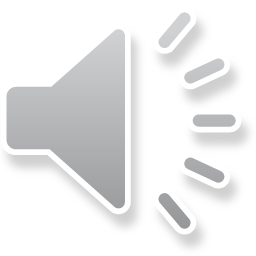 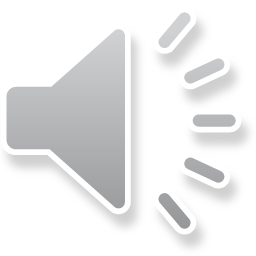 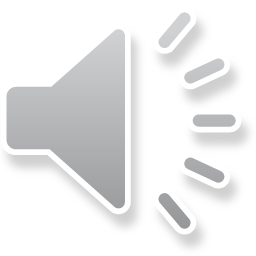 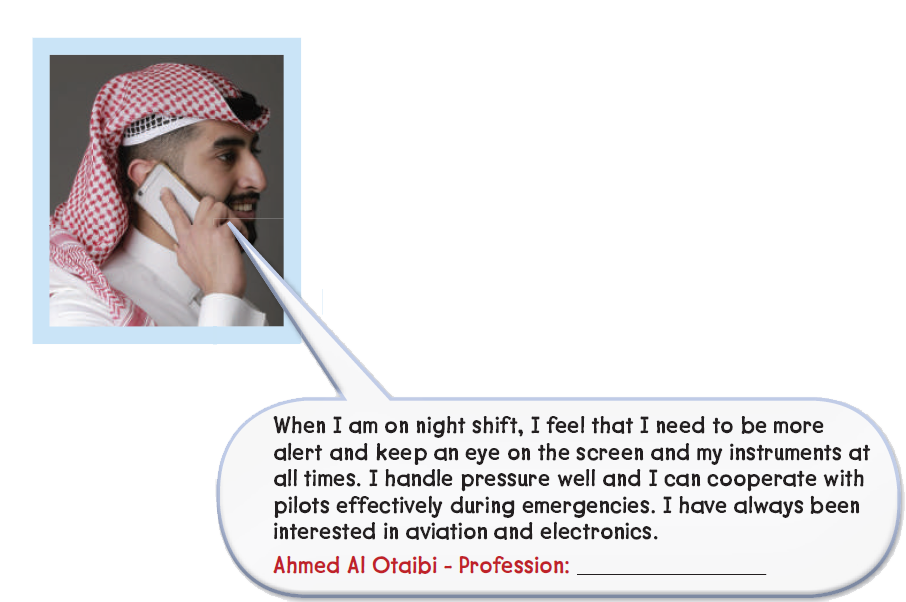 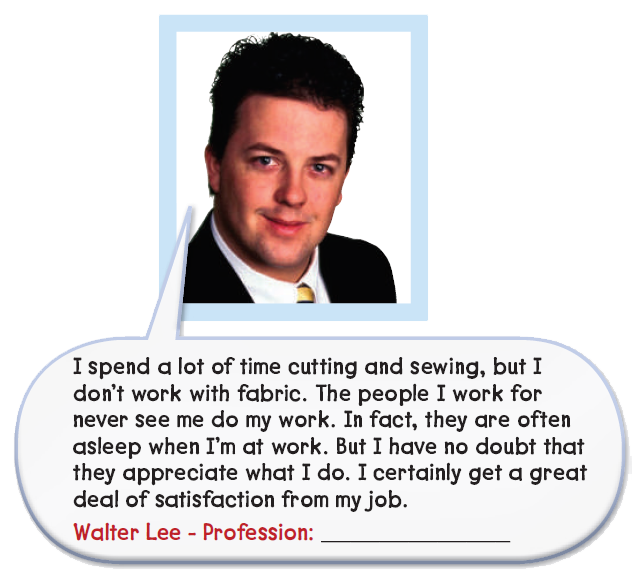 nurse
air traffic controller
surgeon
New Words
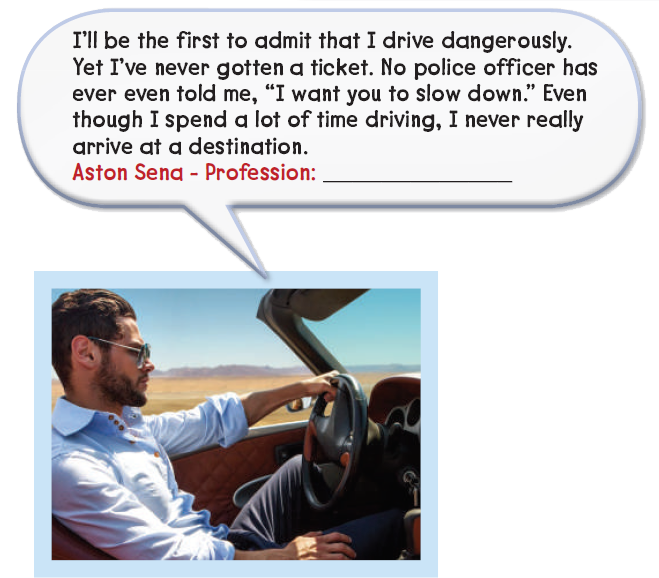 Find the word that means……..
B
the place where a person is going
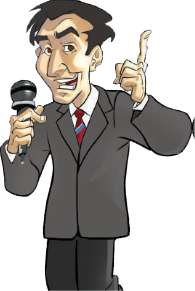 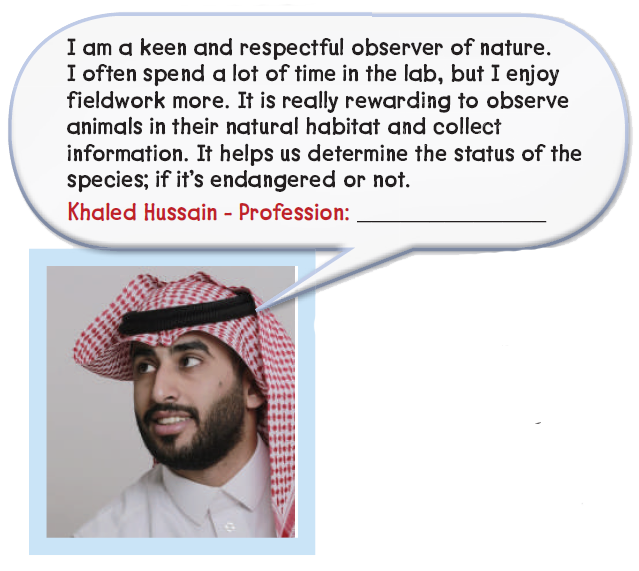 Find the word that means……..
B
the natural environment where an animal or plant lives or grows
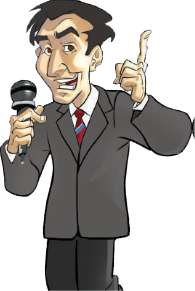 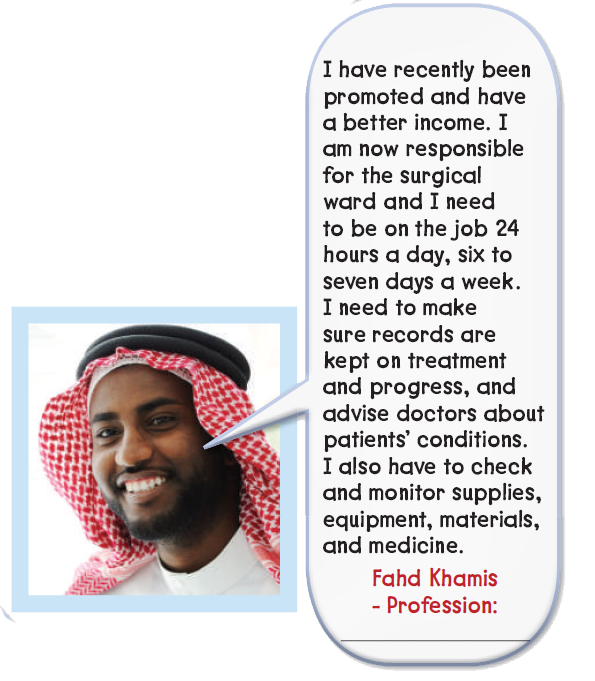 Find the word that means……..
B
to carefully watch or check a situation or something that changes
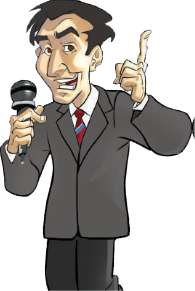 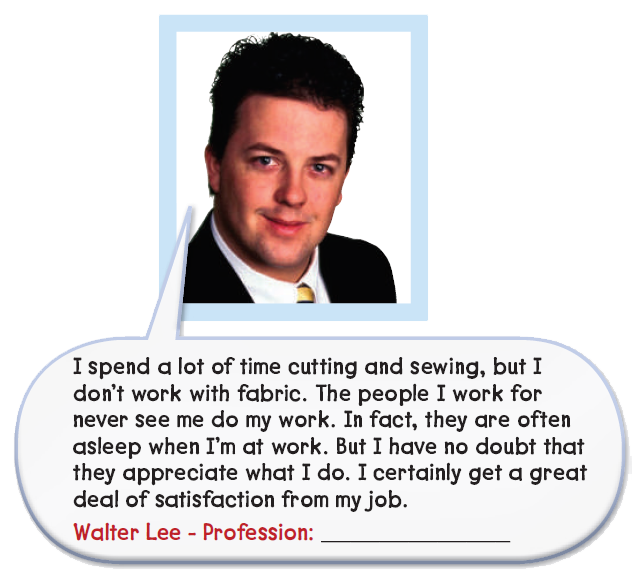 Find the word that means……..
B
cloth; material that most clothes are made of
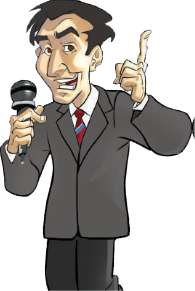 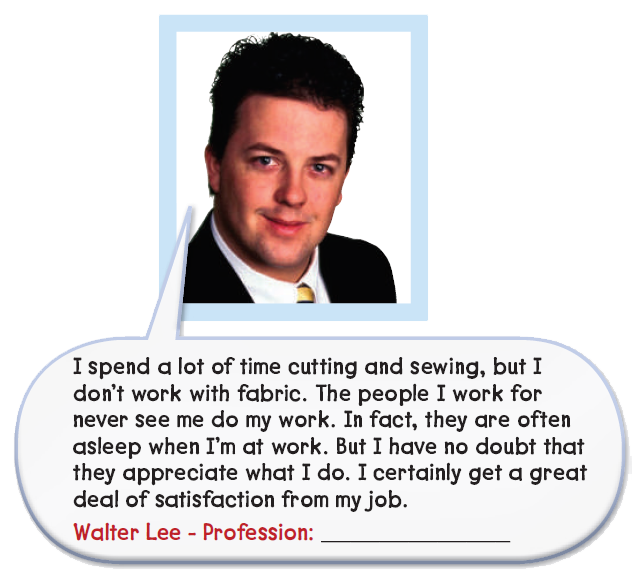 Find the word that means……..
B
action of putting pieces of clothes with a needle and thread
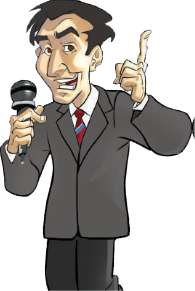 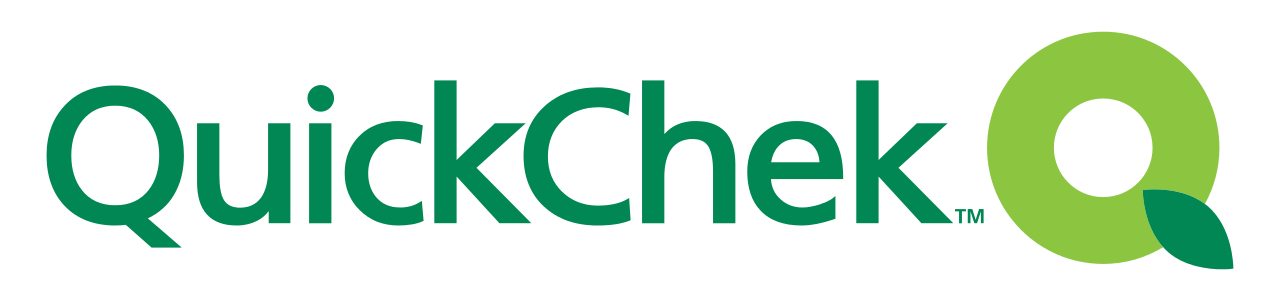 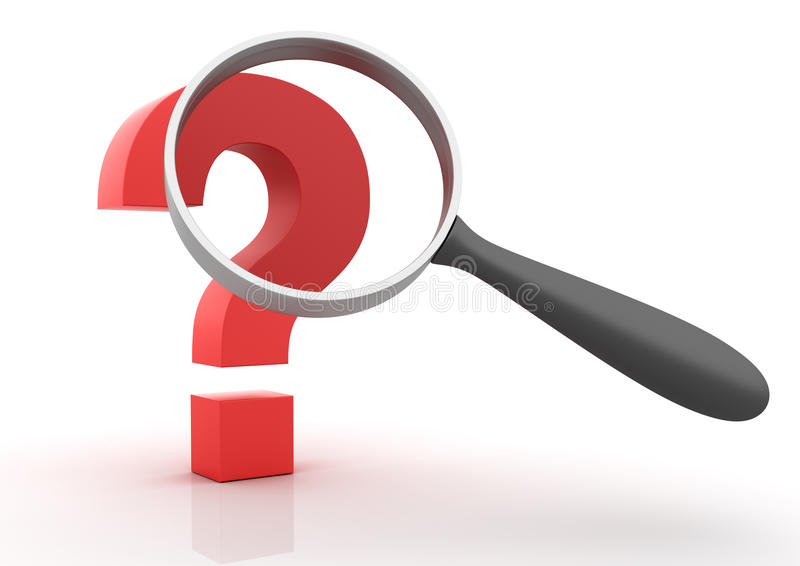 Match
race car driver  engineer     zoologist   surgeon    air traffic controller  nurse
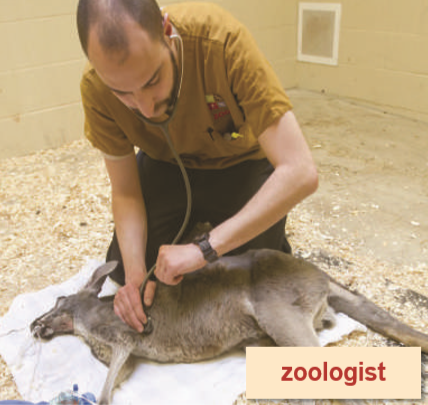 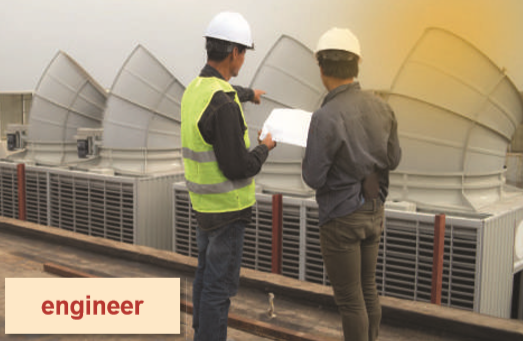 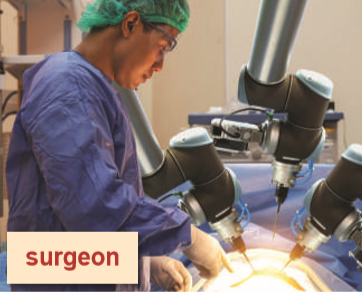 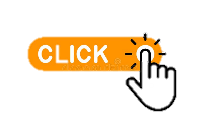 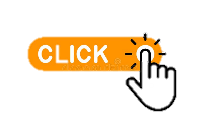 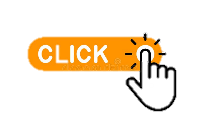 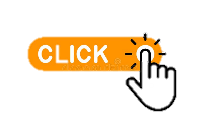 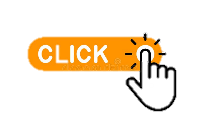 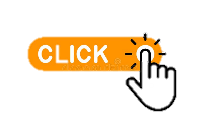 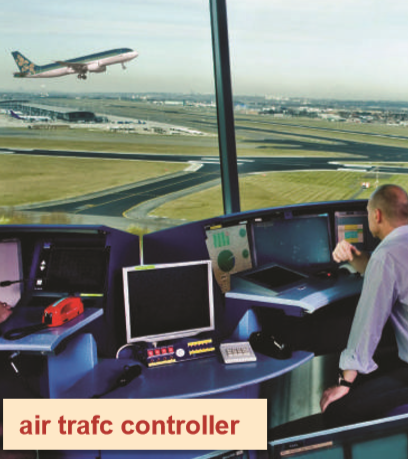 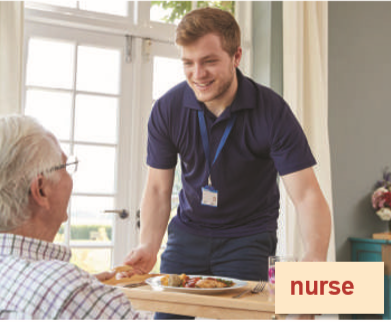 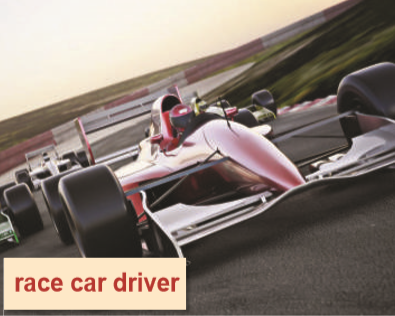 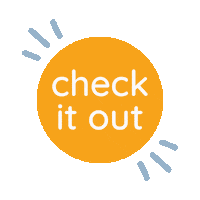 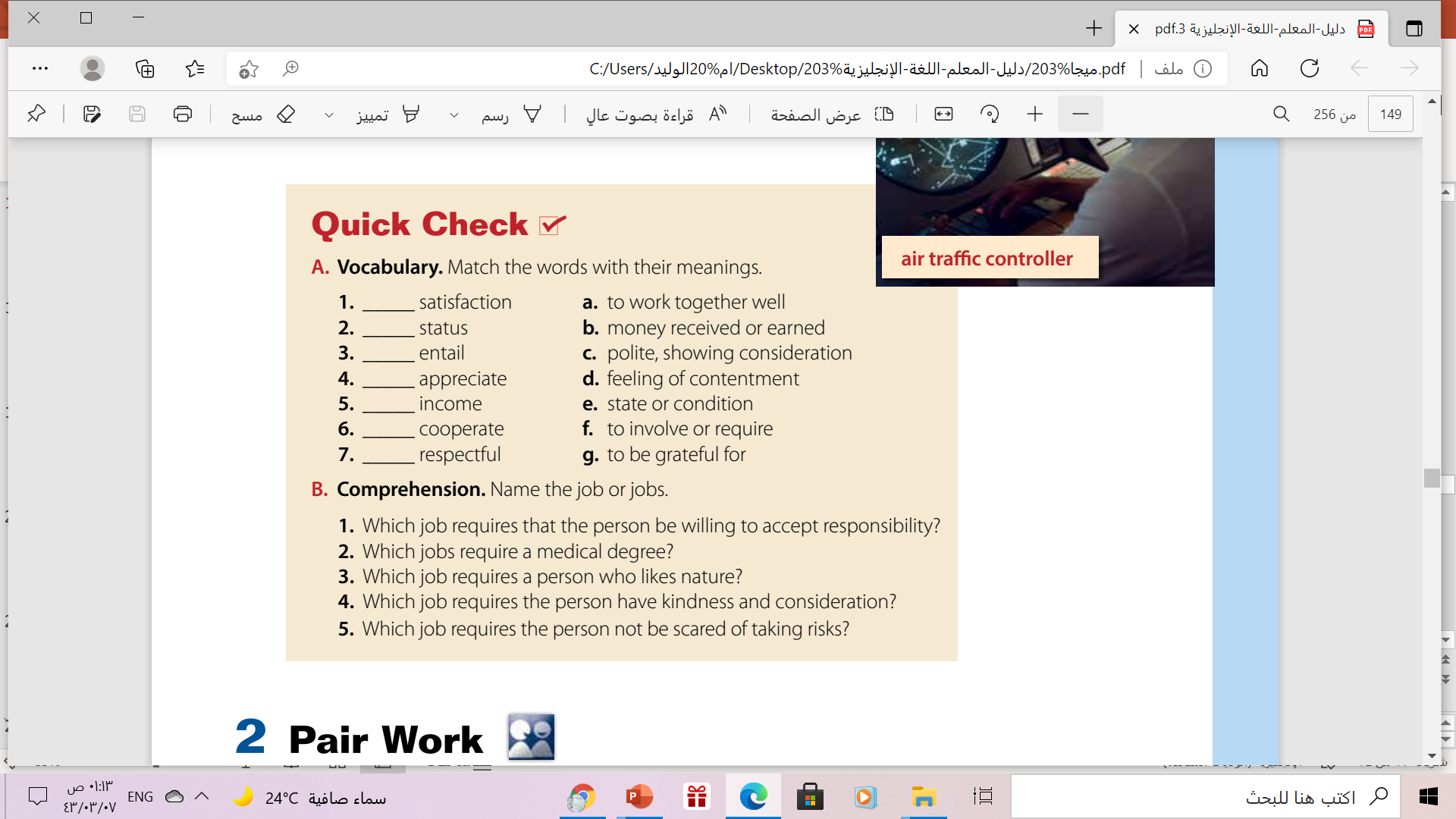 . d
. e
  f
 g

 b
 a
 c
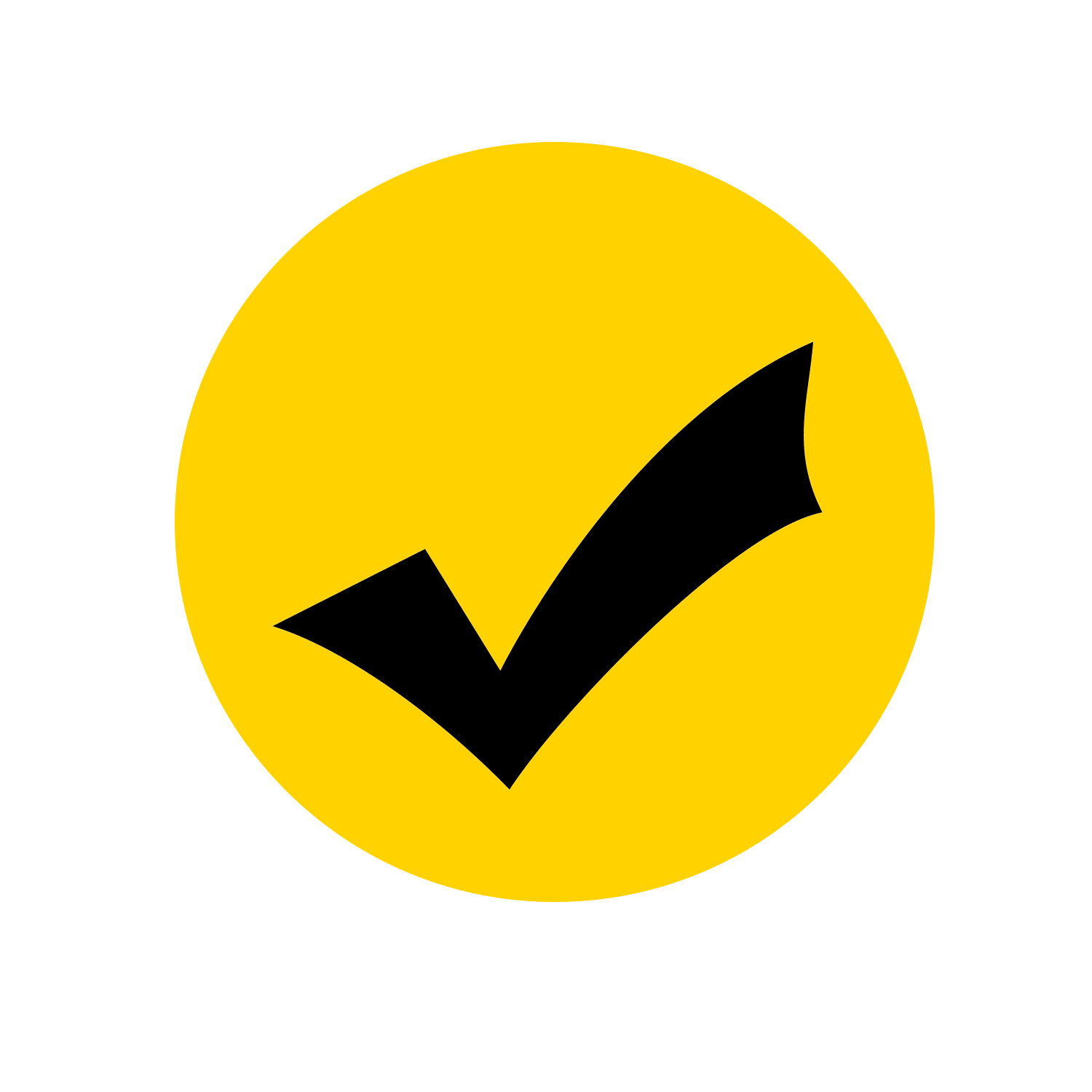 Quick Check
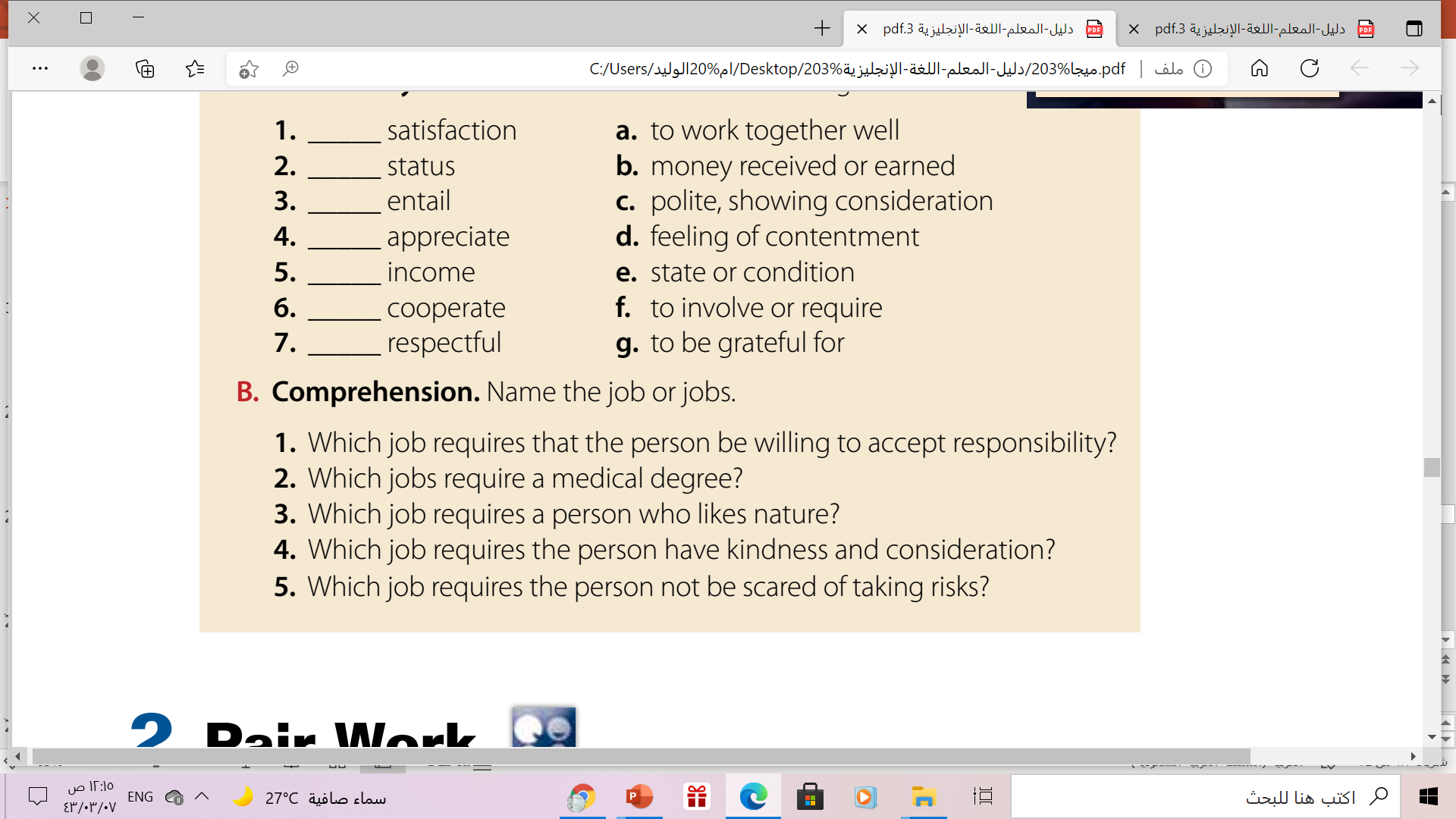 1. air traffic controller
2. surgeon
3. zoologist
4. nurse
5. race car driver
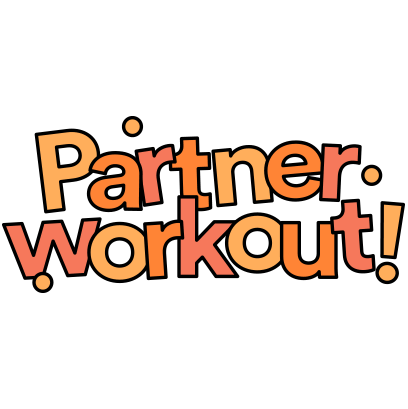 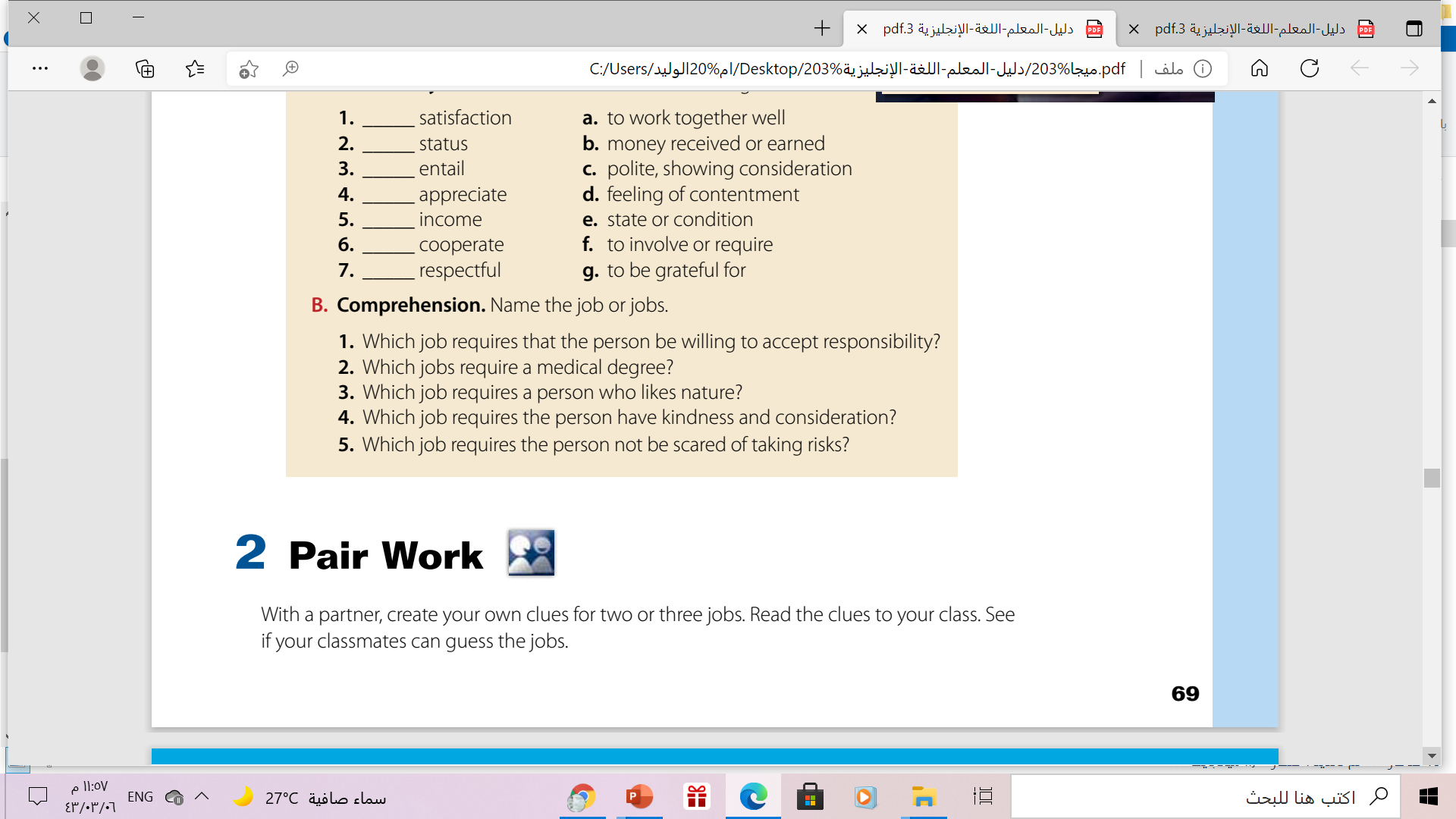 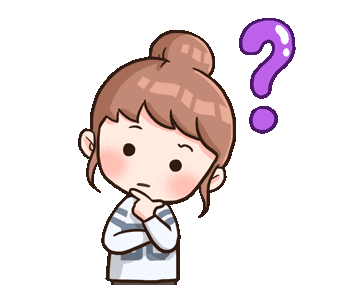 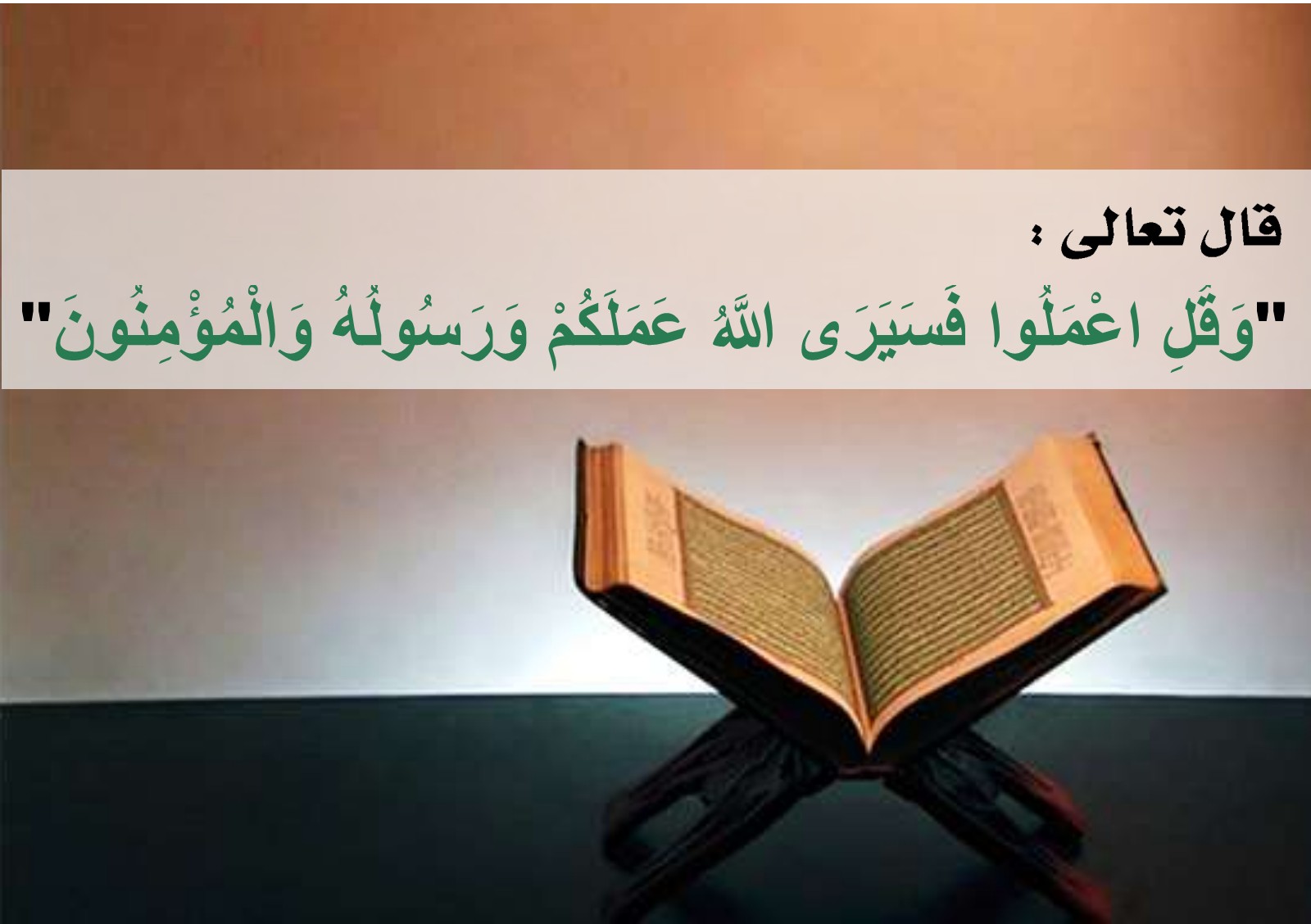 Remember
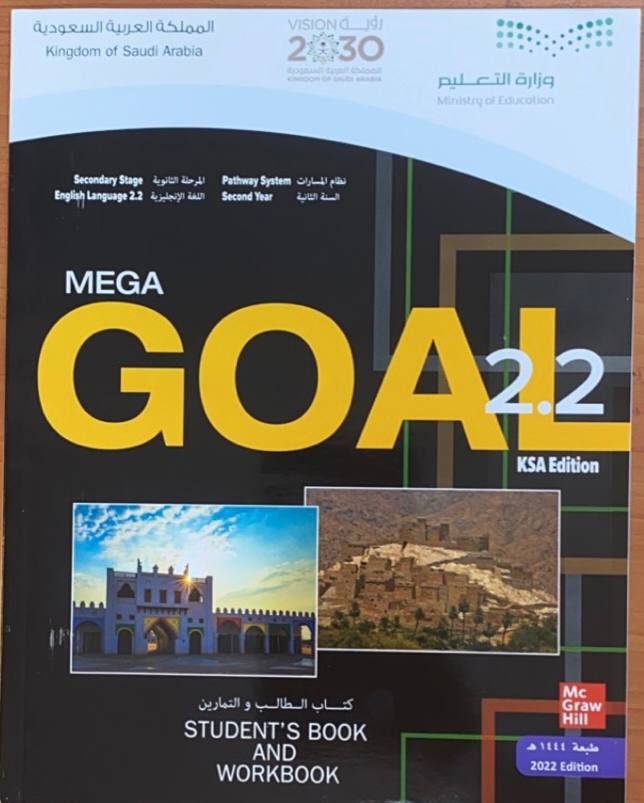 Homework
Workbook p.( 265) , 
exercise( A-B)
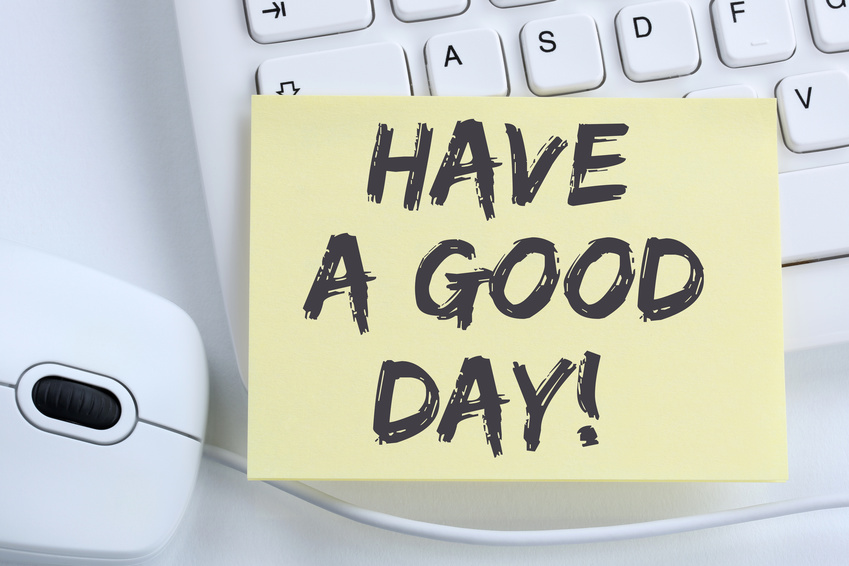 Thanks !